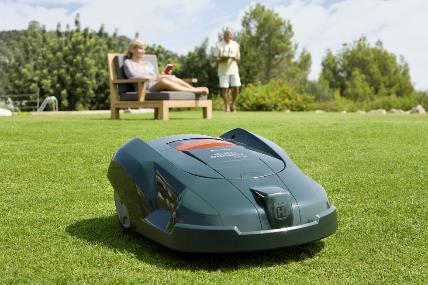 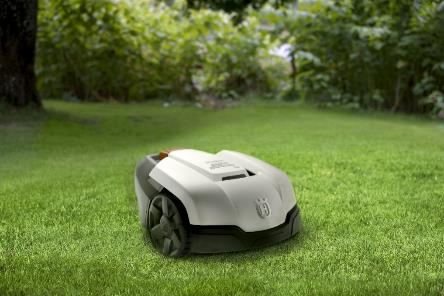 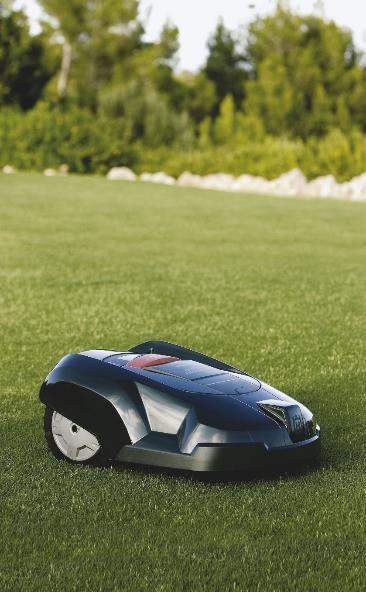 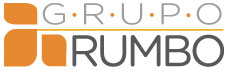 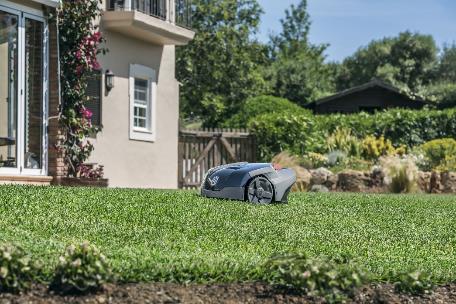 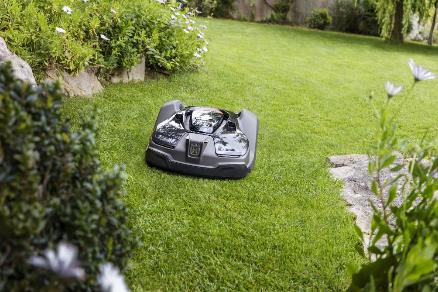 PRODUCTOS BOSQUE Y JARDÍN
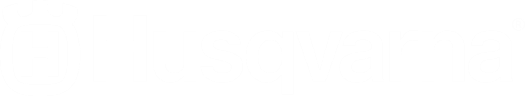 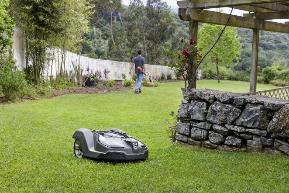 Automowers
2018
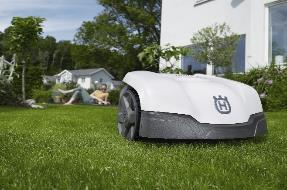 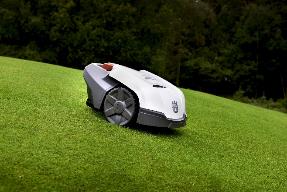 PRODUCTOS BOSQUE Y JARDÍN
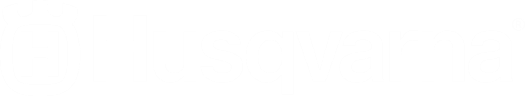 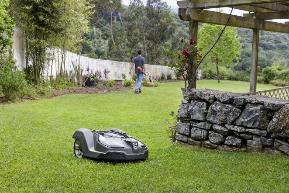 Automowers
Husqvarna es pionero y líder mundial en cortacéspedes robóticos

Totalmente autónomo y silencioso (solo 58dB)

Fácil manejo, instalación y programación

Alimentación eléctrica de bajo consumo, 10kWh/mes (Aproximadamente US$ 2,00/mes)

Diseño robusto para resistir a la intemperie
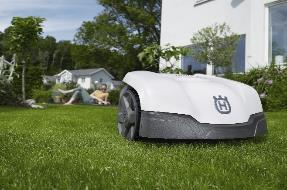 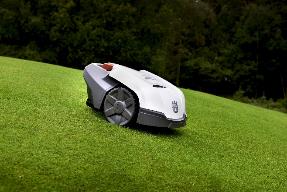 PRODUCTOS BOSQUE Y JARDÍN
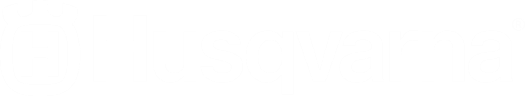 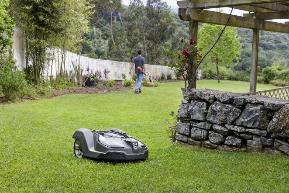 Automowers
Amigable con el medio ambiente, sin emisiones

Corte perfecto sin desgarres. No corta por impacto como las convencionales

Corte en patrones aleatorios

Corta un centímetro cada vez, no necesita ser recogido, actúa como fertilizante natural

Modelos con GPS. Conexión Wifi y Bluetooth

Sistema de bloqueo de código PIN y alarma antirrobo
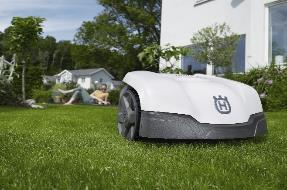 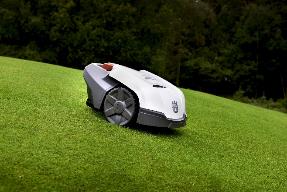 PRODUCTOS BOSQUE Y JARDÍN
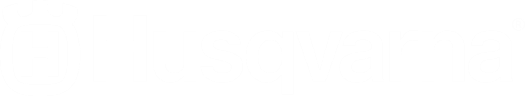 Automowers
Ocasional
Modelo AM105
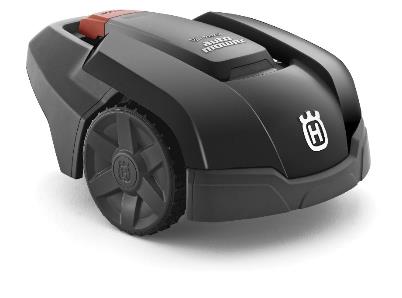 Superficie(1) 600 m2 (+/- 20%)
 Productividad* 43 m2/h
 Corte x carga* 51 m2
 Tiempo de carga* 50 min
 Ancho de corte 17 cm
 Pendiente hasta 25%
 Cuchillas 3 
 Ruedas 3
 Ajuste de altura manual
 Peso 6,7 kg 

(1) En 1 y ½ día corta toda la superficie
* Valores promedios aproximados
PRODUCTOS BOSQUE Y JARDÍN
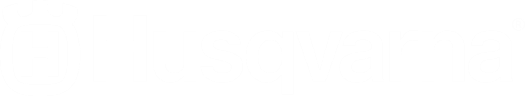 Automowers
Ocasional
Modelo AM310
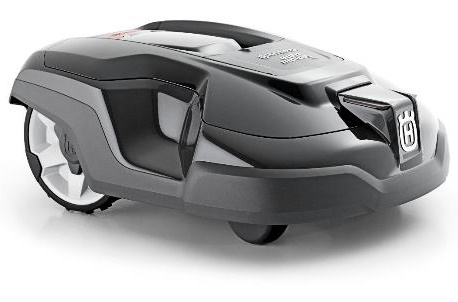 Superficie 1000 m2 (+/- 20%)
Productividad* 56 m2/h
Corte x carga* 66 m2
Tiempo de carga* 60 min
Ancho de corte 22 cm
Pendiente hasta 40%
Cuchillas 3
Ruedas 4
Ajuste de altura manual
Peso 9 kg

* Valores promedios aproximados
PRODUCTOS BOSQUE Y JARDÍN
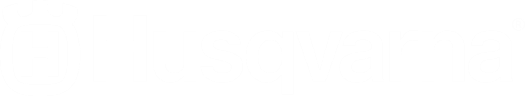 Automowers
Ocasional
Modelo AM430X
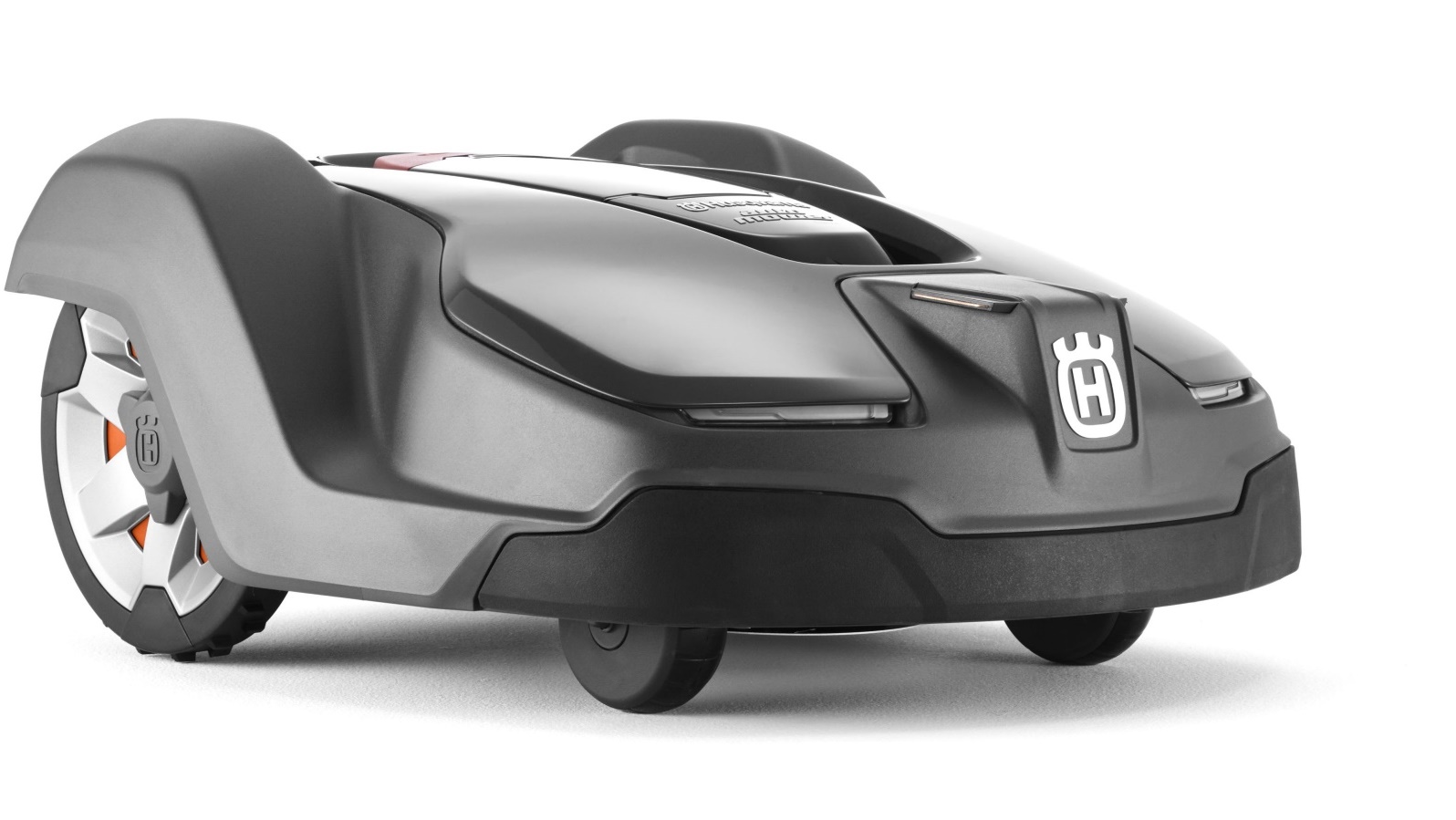 Superficie 3200 m2 (+/- 20%)
 Productividad* 133 m2/h   
 Corte x carga* 300 m2
 Tiempo de carga* 65 min
 Ancho de corte 24 cm
 Pendiente hasta 45%
 Cuchillas 3 
 Ruedas 4
 Ajuste de altura eléctrico
 Peso 13,2 kg 
 GPS SI
 Temporizador SI

* Valores promedios aproximados
PRODUCTOS BOSQUE Y JARDÍN
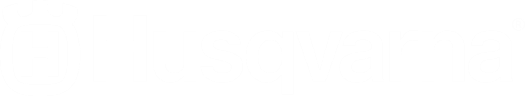 Automowers
Material de instalación
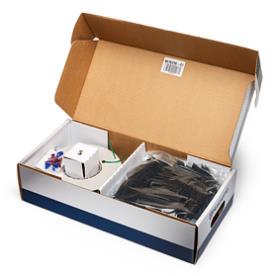 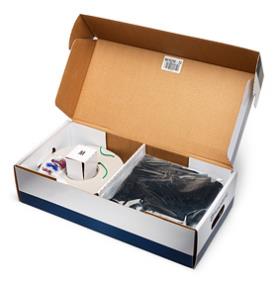 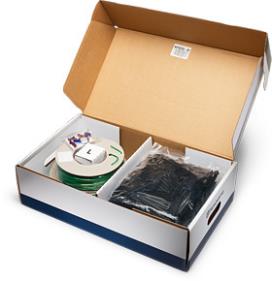 PRODUCTOS BOSQUE Y JARDÍN
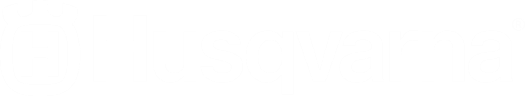 Automowers
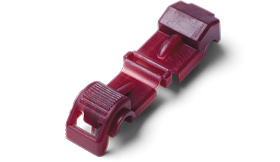 Material de instalación
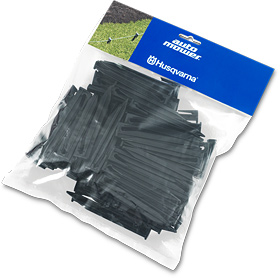 Conector
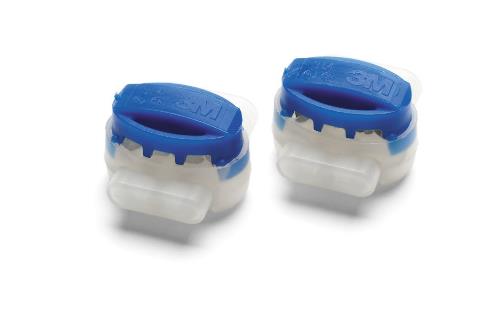 Acoples
Clavijas
PRODUCTOS BOSQUE Y JARDÍN
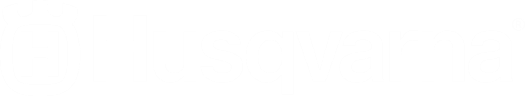 Automowers
Material de instalación
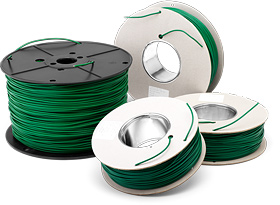 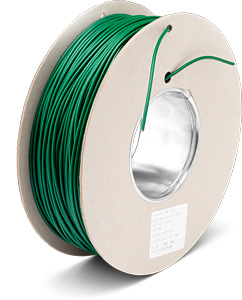 Cable 200 m
Cable 800 m
El cable proporcionado por Husqvarna está diseñado para estar en contacto con el suelo, soportar la humedad y la exposición a los rayos solares a diferencia de los cables eléctricos convencionales.
PRODUCTOS BOSQUE Y JARDÍN
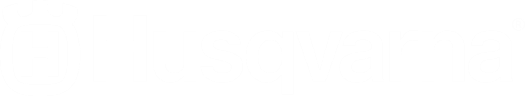 Automowers
Autocheck software
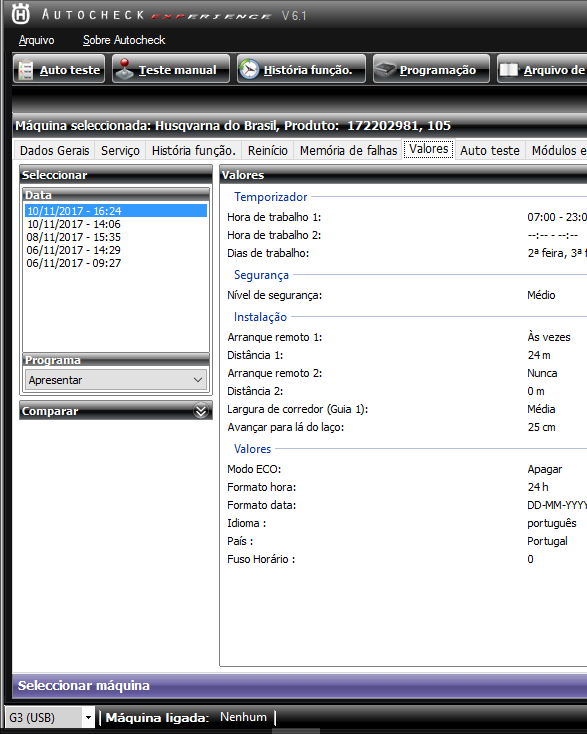 El mantenimiento del Automower es ayudado por el software "Autocheck"
 Al conectar el robot al PC a través de un cable USB, es posible acceder a varias informaciones:
 Horas de funcionamiento
 Ciclos de carga
 Historial de fallos
 Programación de valores
 Prueba de los sistemas
 Actualización de software
 Capacidad de carga de la batería
PRODUCTOS BOSQUE Y JARDÍN
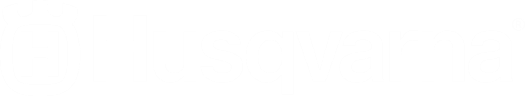 Automowers
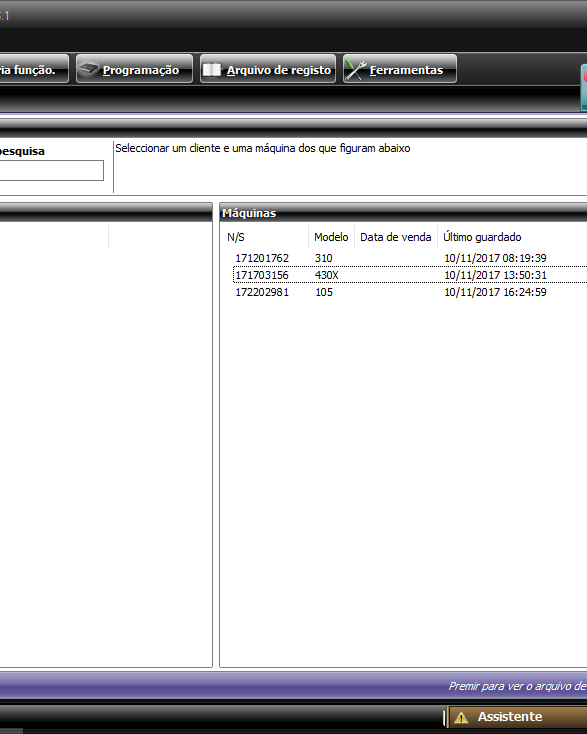 Autocheck software
Antes de la primera instalación de un Automower, el robot debe ser conectado al software Autocheck para descifrar el código de fábrica
 El software almacena la información de todos los robots que se han conectado a él, separados por clientes
 Es posible informar de una máquina como robada, lo que impide la utilización del software para diagnosticarla
PRODUCTOS BOSQUE Y JARDÍN
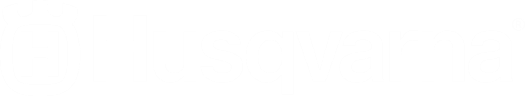 Automowers, los Robots Cortacésped Husqvarna. https://www.youtube.com/watch?v=ZZBTov8adWI
PRODUCTOS BOSQUE Y JARDÍN
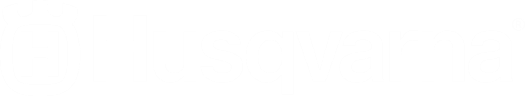 Husqvarna Automower®, datos prácticos e información.
https://youtu.be/qdyVWTRuO4Q
PRODUCTOS BOSQUE Y JARDÍN
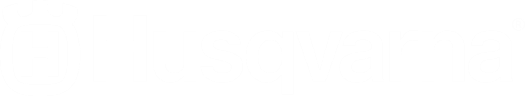 Automowers, Robot Cortacésped Husqvarna - Testimonios de Usuarios de Automower. https://youtu.be/RUq7ItJ5YEo
PRODUCTOS BOSQUE Y JARDÍN
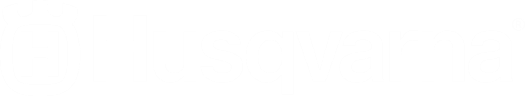 Automower Connect - Trailer y Guía de Inicio
https://youtu.be/3tbTNuZ8ANs
PRODUCTOS BOSQUE Y JARDÍN
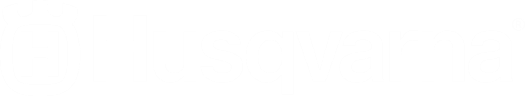 Husqvarna Automower®, navegación asistida con GPS
https://youtu.be/plvcgC4z36Y
PRODUCTOS BOSQUE Y JARDÍN
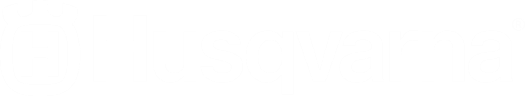 Husqvarna Automower®, limpieza habitual.
https://youtu.be/4WFpgSSbPQw
PRODUCTOS BOSQUE Y JARDÍN
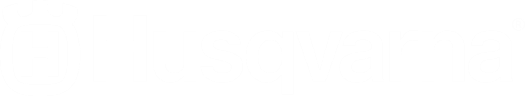 Husqvarna Automower®, Cambio de las cuchillas
https://www.youtube.com/watch?v=HNtXDoFG8ug
PRODUCTOS BOSQUE Y JARDÍN
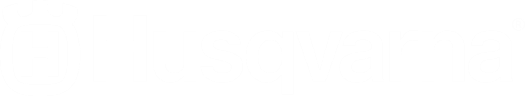 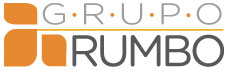 MUCHAS GRACIAS
www.rumbosrl.com.ar
Los vídeos también se encuentran disponibles en nuestra web. Sujeto a cambios sin previo aviso.
www.facebook.com/HusqvarnaArgentina
www.facebook.com/GrupoRumboArgentina
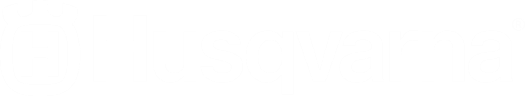